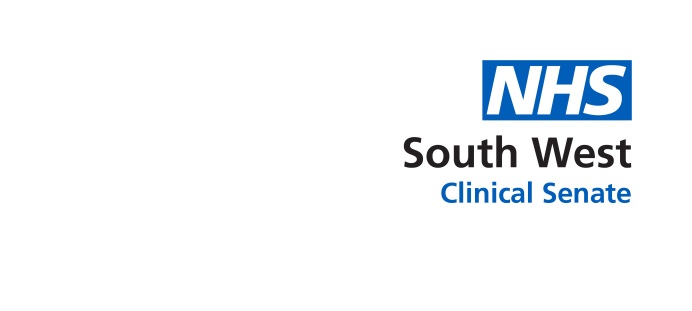 SWCS CITIZENS ASSEMBLY
PATIENT EXPERIENCE
A SNAPSHOT
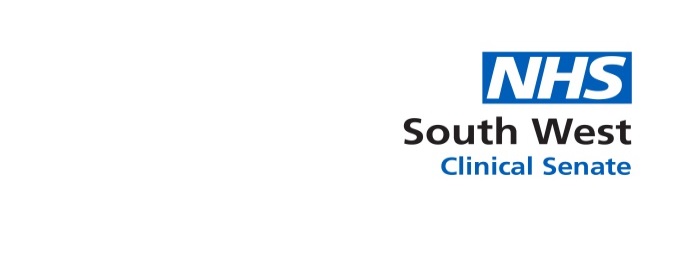 Healthwatch …. Network of Networks …. 13 across SWCS footprint  ….. Patient and public views, stories, opinions, experience … not research

Patient Experience Library  …… collated  and catalogued whole of UK patient experience literature . Over 40,000 documents from Healthwatch, health charities, academics, think tanks and government bodies in a single online database.
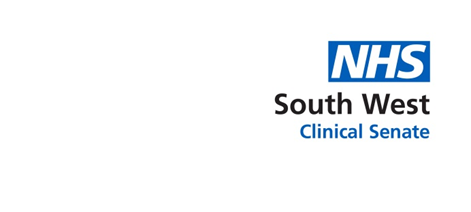 Brief overview from:
Hw Havering … “Right Care, Right Place, First Time” 2018
Hw Enfield … good example … “A&E A One Stop Shop  for Everyday Healthcare Needs”2018
Hw Torbay …. (Draft) ..Design Improvement feedback …”What Matters to You?”  2018
Hw Somerset …. NHS 111  2018
Hw South Gloucestershire/ “Hivewatch” …people with a learning disability  …MIU and A&E
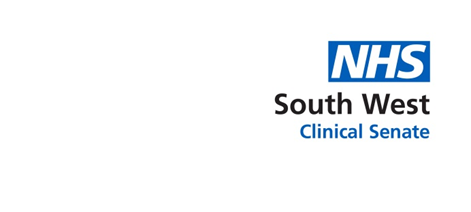 The usual suspects! 
Parking issues
Booking in
Waiting area; crowded, noisy, waiting times, uncomfortable seating
Poor signage 
Needing assistance
Rude members of staff
Poor communication
Insufficient information at end of visit
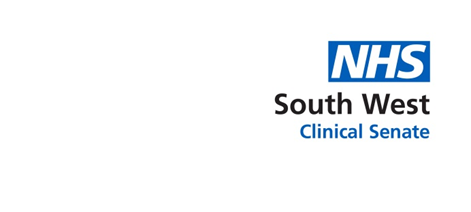 Importance of co-production/co-design
Place based, person-centred care
Compassionate care, respect, dignity preserved, privacy  
Communication … Accessible Information Standard
Reasonable adjustment